Государственное  профессиональное образовательное учреждение  Ярославской области
 Переславский колледж им. А. Невского
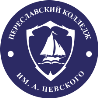 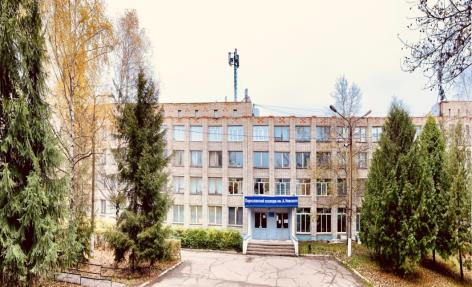 Разработка программы воспитания в условиях многопрофильности образовательной организации
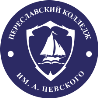 Разработка программы воспитания в условиях многопрофильности образовательной организации
Создание рабочей группы
Заместитель директора по учебной работе
Заместитель директора по воспитательной работе
Заведующие кафедрами
Методист
Изучение материалов
Разработка макета программы воспитания и социализации  на основании примерных программ
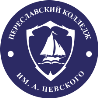 Разработка программы воспитания в условиях многопрофильности образовательной организации
РАЗДЕЛ 1. Паспорт рабочей программы воспитания
РАЗДЕЛ 2. Оценка освоения обучающимися основной образовательной программы в части достижения личностных результатов
МАКЕТ
Рабочей программы воспитания
РАЗДЕЛ 3. Требования к ресурсному обеспечению воспитательной работы
РАЗДЕЛ 4. Структурные компоненты рабочей программы воспитания
РАЗДЕЛ 5. Календарный план воспитательной работы
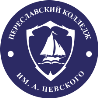 Разработка программы воспитания в условиях многопрофильности образовательной организации
Паспорт рабочей программы воспитания
РАЗДЕЛ 1. Паспорт рабочей программы воспитания
Личностный результаты реализации программы выпускника – портрет выпускника СПО
Разработка программы воспитания в условиях многопрофильности образовательной организации
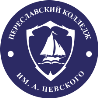 РАЗДЕЛ 2.
 Оценка освоения обучающимися основной образовательной программы в части достижения личностных результатов
Форма контроля и оценки достижений обучающихся
1. Сведения о владельце портфолио: ФИО, место и год рождения, адрес фактического проживания и регистрации, специальность. Этот раздел также может включать в себя информацию о жизненных, профессиональных целях, интересах и увлечениях. 
2. Опыт студента: характеристики от куратора, мастера производственного обучения, о прохождении военных сборов, с мест прохождения практик, отзывы и т.д.
3. Достижения студента: сертификаты об участии в конференциях, выставках, конкурсах, дипломы о победах, публикации, выписки из решений педсовета о поощрениях и т.д.
СТРУКТУРА
ПОРТФОЛИО
Диагностика личностного роста:
- контроль куратора, мастера производственного обучения 
- самоанализ обучающимся
Разработка программы воспитания в условиях многопрофильности образовательной организации
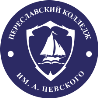 РАЗДЕЛ 2.
 Оценка освоения обучающимися основной образовательной программы в части достижения личностных результатов
КО.1 демонстрация интереса к будущей профессии;
КО 2. оценка собственного продвижения, личностного развития;
КО 3.положительная динамика в организации собственной учебной деятельности по результатам самооценки, самоанализа и коррекции ее результатов;
КО 4. ответственность за результат учебной деятельности и подготовки к профессиональной деятельности;
КО 5. проявление высокопрофессиональной трудовой активности;
КО 6.участие в исследовательской и проектной работе;
КО.7 участие в конкурсах профессионального мастерства, олимпиадах по профессии, викторинах, в предметных неделях;
КО.8.соблюдение этических норм общения при взаимодействии с обучающимися, преподавателями, мастерами и руководителями практики;
КО 9. конструктивное взаимодействие в учебном коллективе/бригаде;
КО 10. демонстрация навыков межличностного делового общения, социального имиджа;
КО 11. готовность к общению и взаимодействию с людьми самого разного статуса, этнической, религиозной принадлежности и в многообразных обстоятельствах;
Комплекс критериев оценки личностных результатов обучающихся
Разработка программы воспитания в условиях многопрофильности образовательной организации
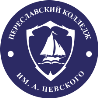 РАЗДЕЛ 2.
 Оценка освоения обучающимися основной образовательной программы в части достижения личностных результатов
КО 12. сформированность гражданской позиции; участие в волонтерском движении;  
КО 13. проявление мировоззренческих установок на готовность молодых людей к работе  на благо Отечества;
КО 14. проявление правовой активности и навыков правомерного поведения, уважения к Закону;
КО 15. отсутствие фактов проявления идеологии терроризма и экстремизма среди обучающихся;
КО 16. отсутствие социальных конфликтов среди обучающихся, основанных  на межнациональной, межрелигиозной почве;
КО 17. участие в реализации просветительских программ, поисковых, археологических, военно-исторических, краеведческих отрядах и молодежных объединениях; 
КО 18. добровольческие инициативы по поддержки инвалидов и престарелых граждан;
КО 19. проявление экологической культуры, бережного отношения к родной земле, природным богатствам России и мира;
КО 20. демонстрация умений и навыков разумного природопользования, нетерпимого отношения к действиям, приносящим вред экологии;
КО 21. демонстрация навыков здорового образа жизни и высокий уровень культуры здоровья обучающихся;
КО 22. проявление культуры потребления информации, умений и навыков пользования компьютерной техникой, навыков отбора и критического анализа информации, умения ориентироваться в информационном пространстве;
КО 23. участие в конкурсах профессионального мастерства и в командных проектах; 
КО 24. проявление экономической и финансовой культуры, экономической грамотности, а также собственной адекватной позиции по отношению к социально-экономической действительности.
Комплекс критериев оценки личностных результатов обучающихся
Разработка программы воспитания в условиях многопрофильности образовательной организации
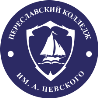 РАЗДЕЛ 2.  Оценка освоения обучающимися основной образовательной программы в части достижения личностных результатов
Планируемые личностные результаты в ходе реализации образовательной программы
Разработка программы воспитания в условиях многопрофильности образовательной организации
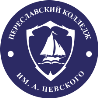 РАЗДЕЛ 3. 
Требования к ресурсному обеспечению воспитательной работы
Информационное обеспечение
Нормативно  - правовое обеспечение
Кадровое обеспечение
Материально – техническое обеспечение
Разработка программы воспитания в условиях многопрофильности образовательной организации
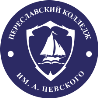 РАЗДЕЛ 4. 
Структурные компоненты рабочей программы воспитания
Инвариантные модули
Вариантные модули
«Ключевые дела ПОО»
«Кураторство и поддержка»
«Студенческое самоуправление»
«Профессиональный выбор»
«Организация предметно-эстетической среды»  
«Взаимодействие с родителями»
«Цифровая среда» 
«Правовое сознание»
«Молодежные общественные объединения»
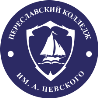 Разработка программы воспитания в условиях многопрофильности образовательной организации
СПАСИБО ЗА ВНИМАНИЕ